Do Now
How do the earth’s lithospheric plates move?
What types of land formations occur from plate movement?
Have we ever seen part of the Mantle?

RIDDLE: Rough and gray as rock,
I'm plain as plain can be.
But hidden deep inside there's great beauty in me. What am I?
Why do Plates Move?
Mantle convection currents
Slab pull – cold dense plates sink and pull the rest of the plate down at a trench
Ridge push – plates are pushed due to the force of gravity at a ridge
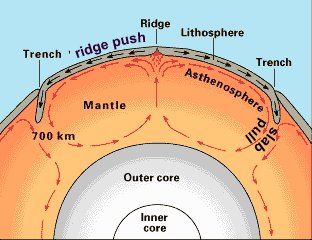 What is a plate boundary?
A plate boundary is the border between two plates.
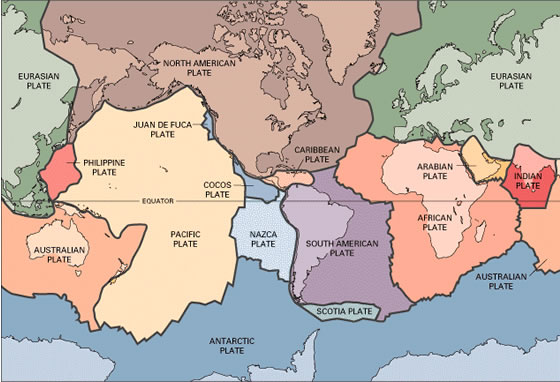 Divergent Boundaries – Create lithosphere
Plates spread apart and mantle material fills gaps

Oceanic Ridges: New mantle material rises and elevates the seafloor. 

Rift Valleys: Deep faults where plates pull apart
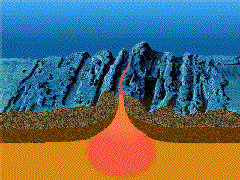 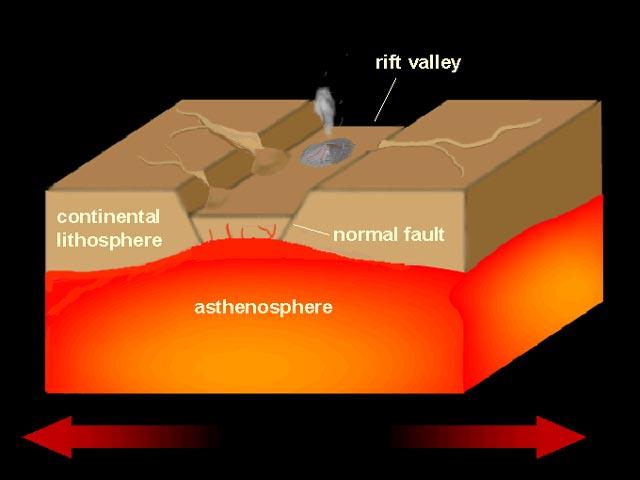 Divergent Boundaries
Continental rifts: Landmass splits into two smaller segments
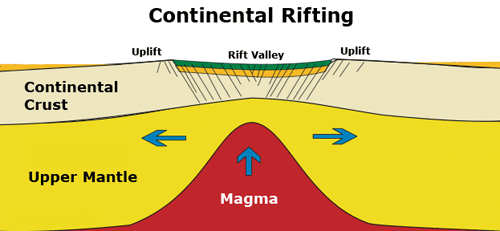 Mid-Atlantic Ridge
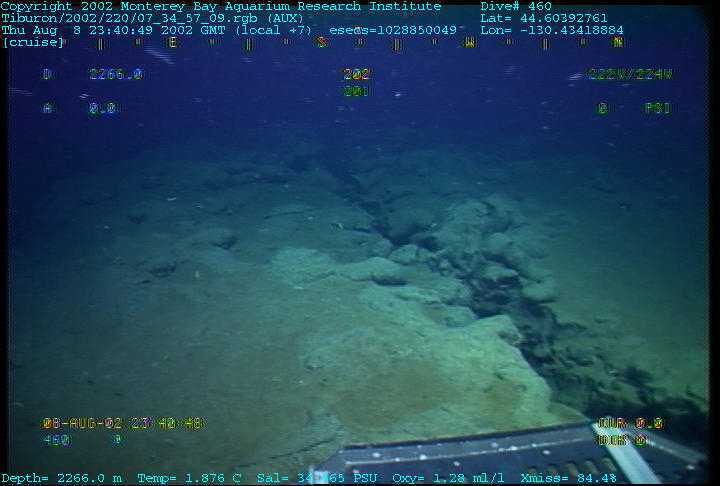 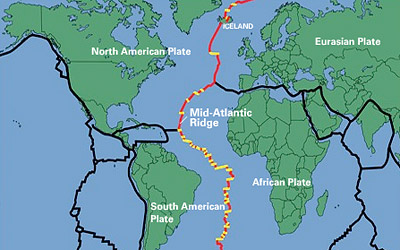 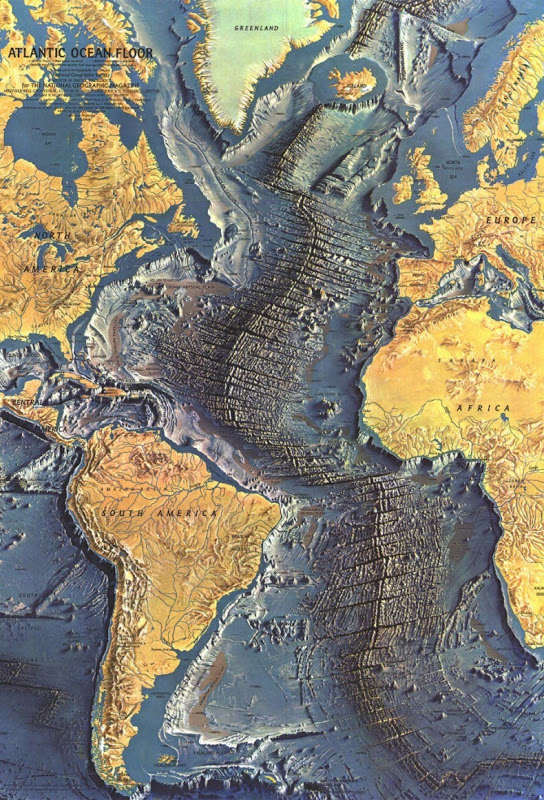 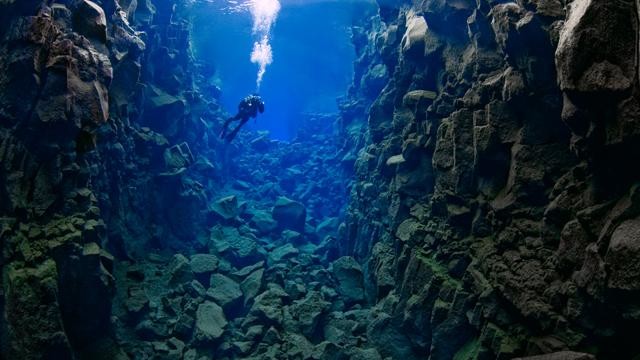 Mid-Atlantic Ridge
Continental RiftEast African Rift Valley
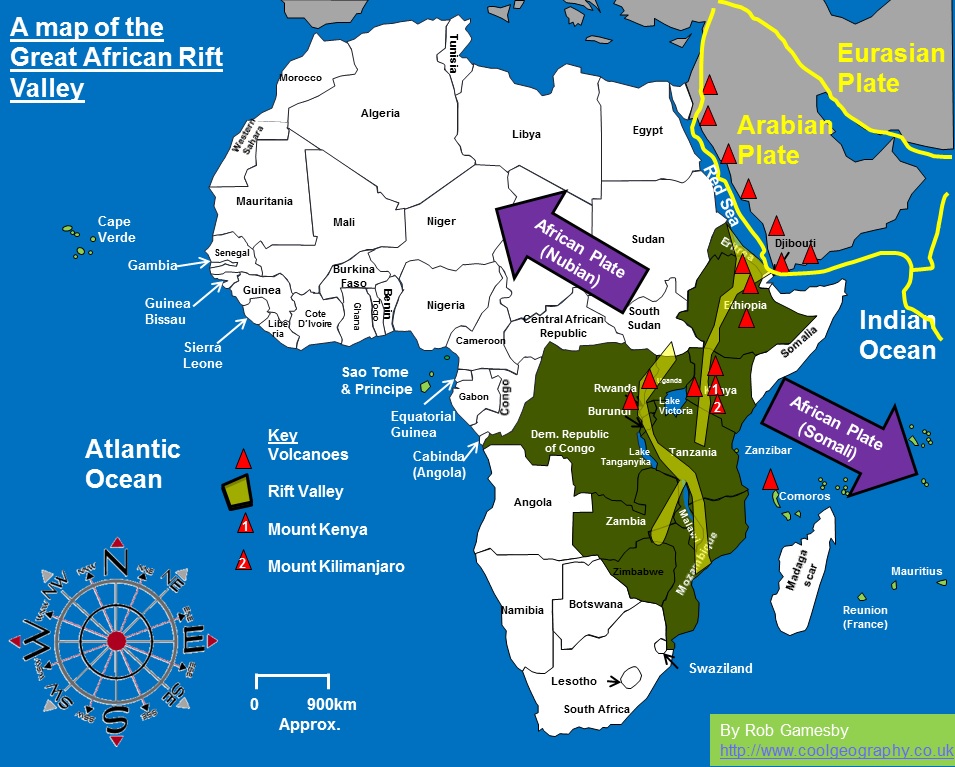 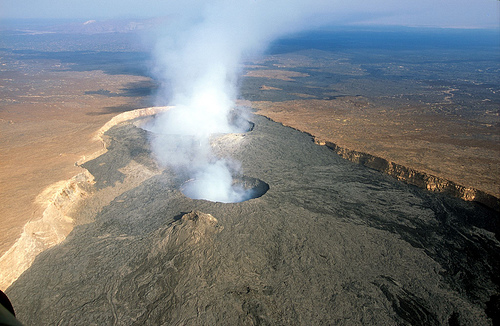 Transform Fault Boundaries
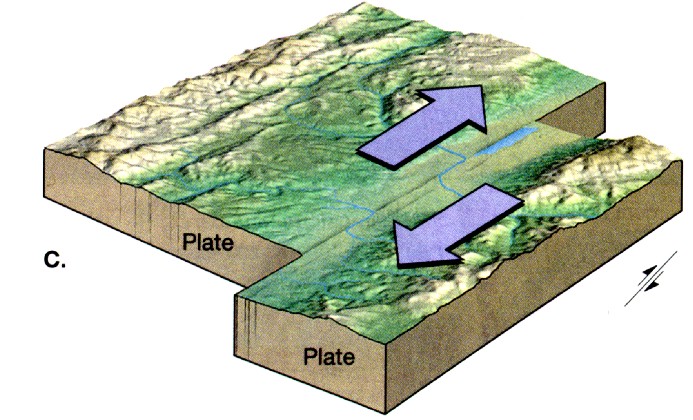 Plates grind past each other without destroying or creating lithosphere. 

Earthquakes!
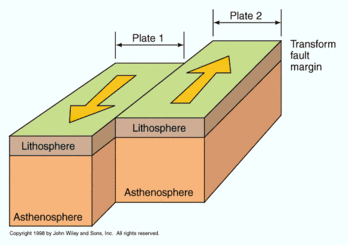 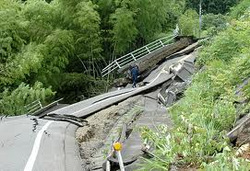 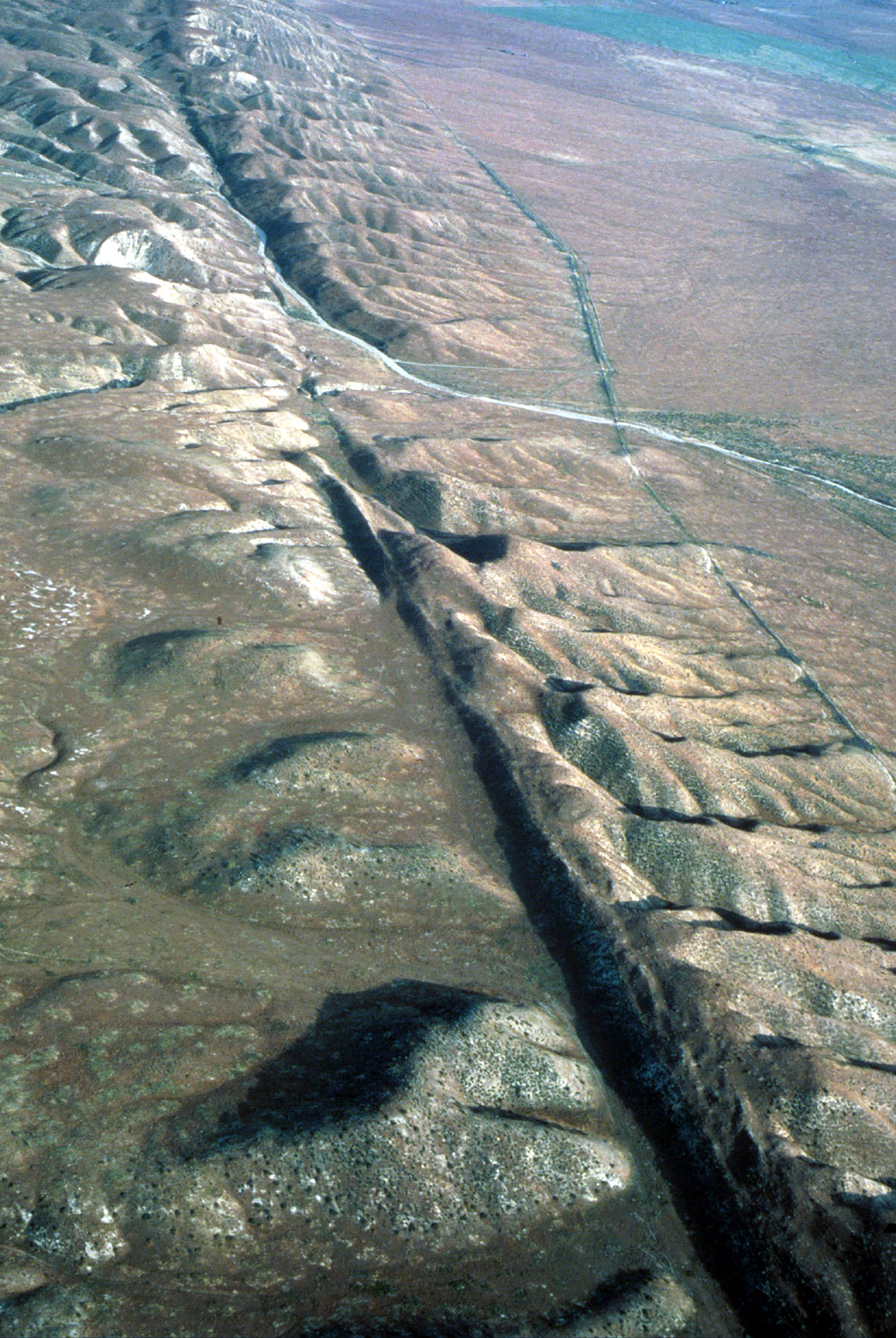 Convergent Plate Boundaries
A boundary in which two plates move together

Ocean-continent 
Boundaries create trenches and volcanoes

Continent-continent 
Boundaries create mountains
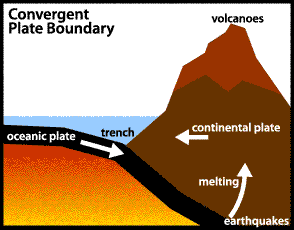 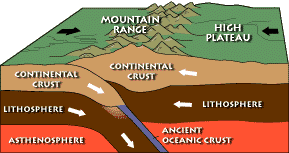 Which plate is LESS dense? Oceanic or Continental???
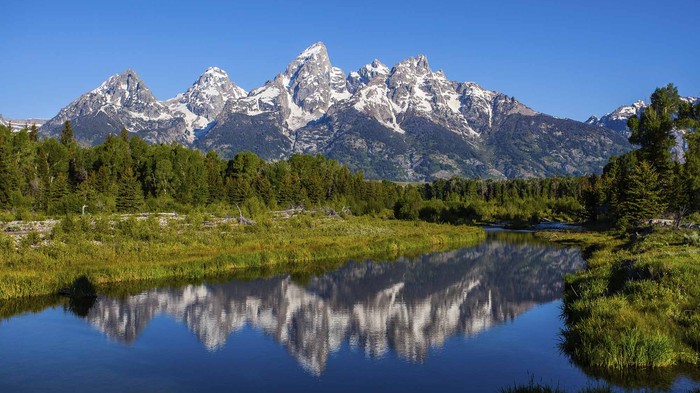 http://geology.com/nsta/
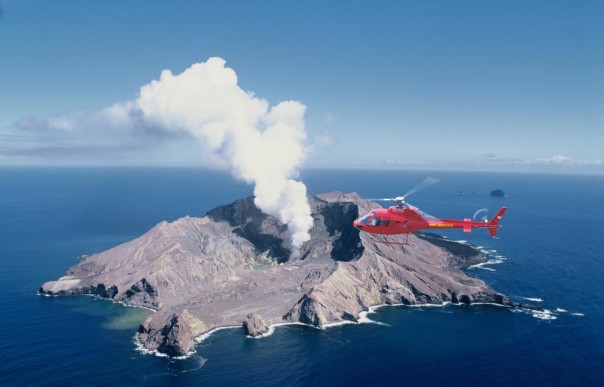 Exit Ticket
Answer the following in your notebooks:

Which types of plate boundary actions destroy lithosphere?
Which types of plate boundary actions create lithosphere?
Which types of plate boundary actions neither create nor destroy lithosphere?
How are mountains formed?